VARICOSE VEINS and CVM
UPPER EXTREMITY 
Case report

Claude Franceschi, Roerto Delfrate, Massimo Bricchi

Paris, Cremona
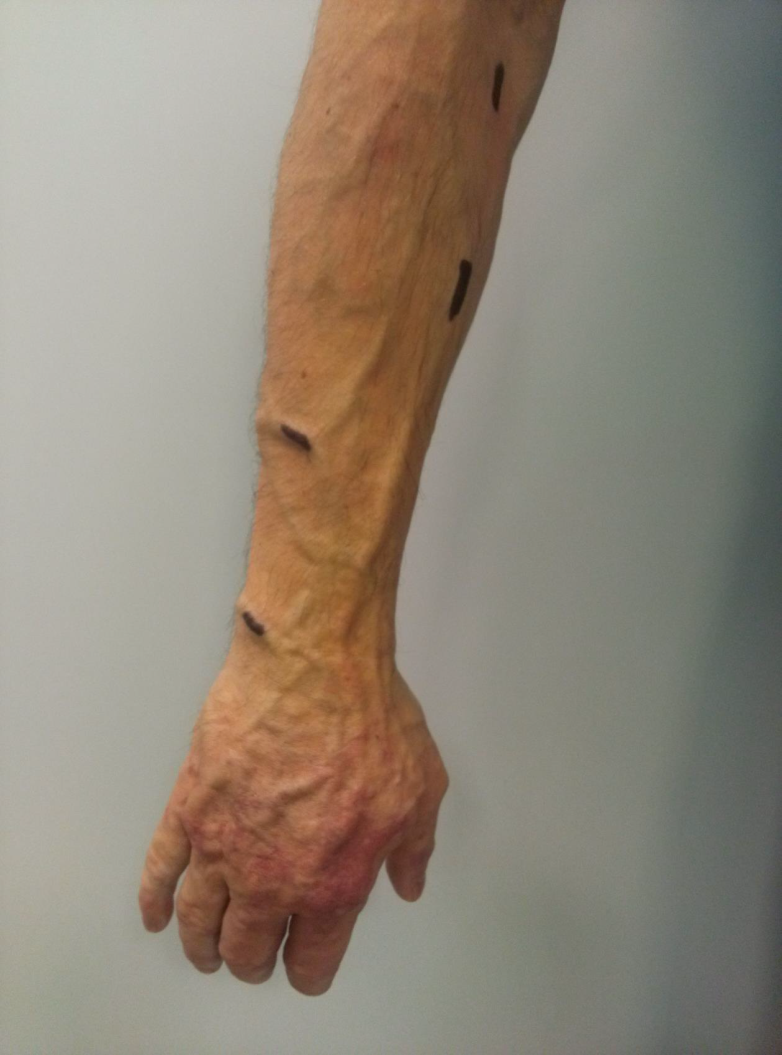 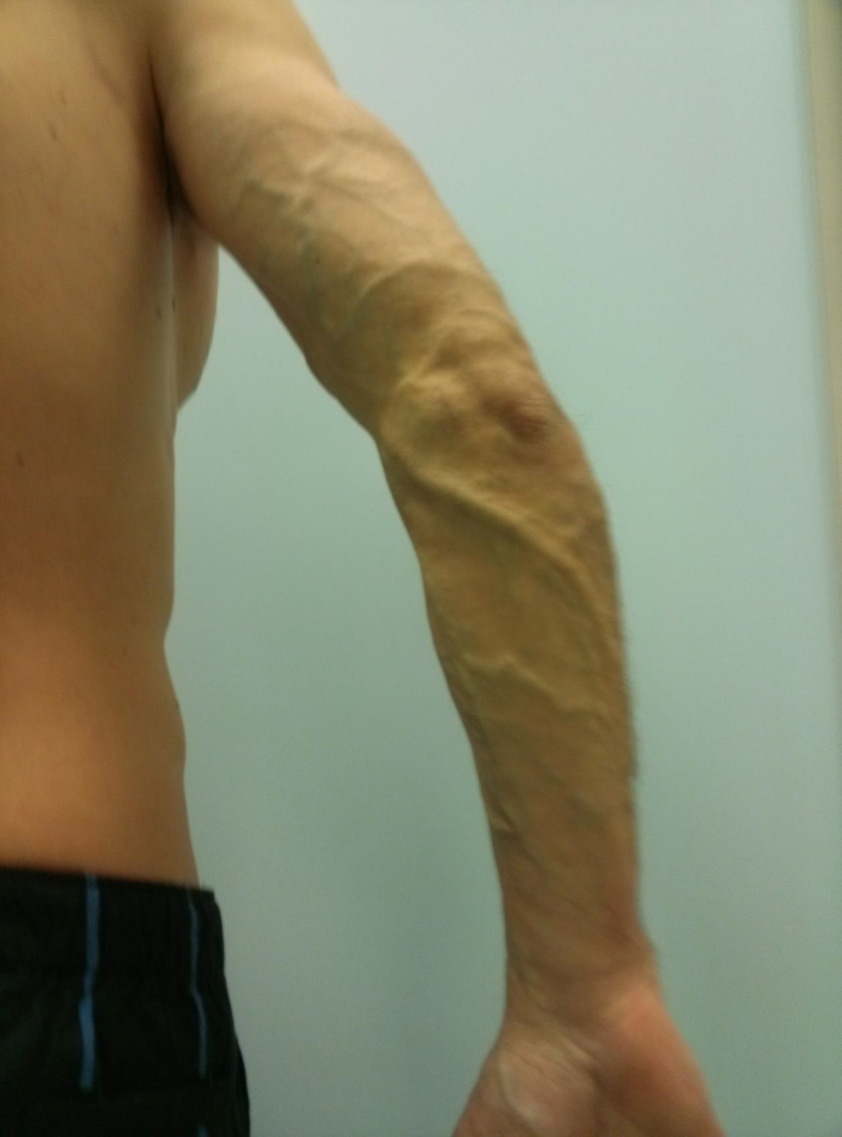 Hand : angioma + extra truncular venous malformation + varicose veins.
Forearm: Varicose veins
+ Heaviness, sweating , ulnar neuralgia
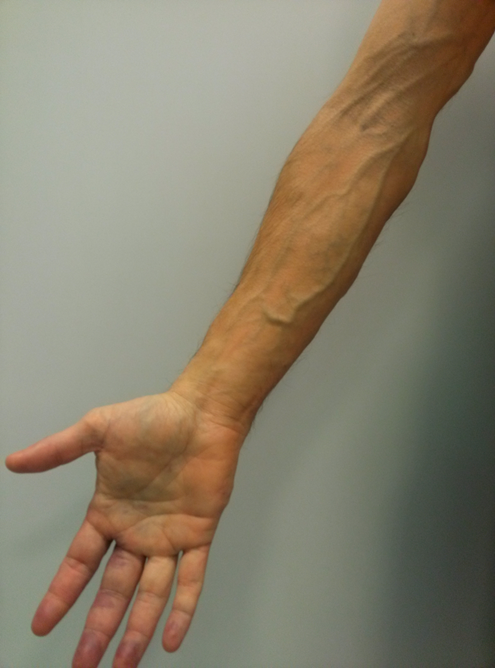 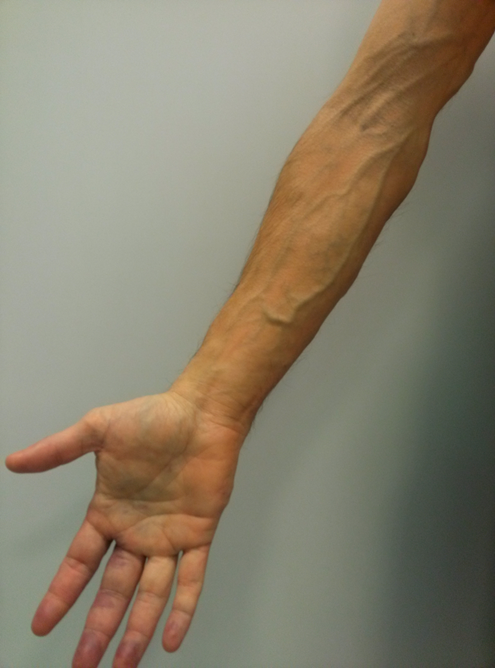 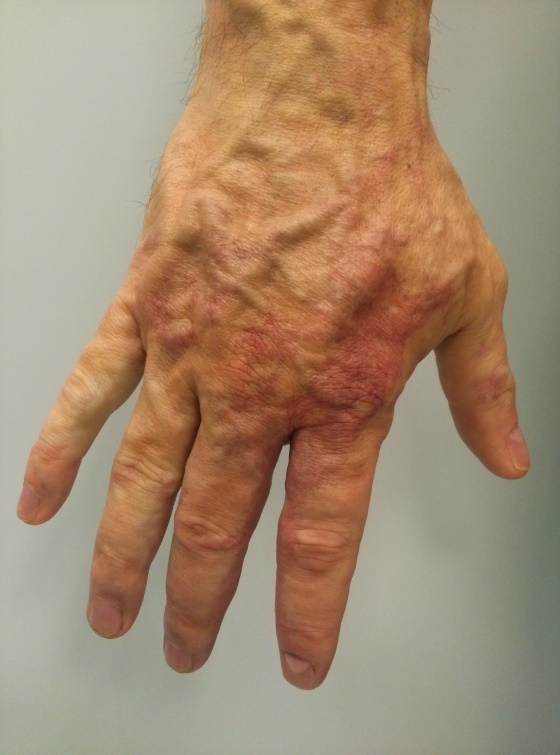 Venous Mapping+ Marking: Disconnection  ( 2 cm vein excision  under local anesthesia) of refluxing veins    flux the competent veins  (shunts  escape points ). NO  phlebectomy no Laser, no Sclerosant. 
1st step: 1,2,3,4,5 .  2nd  step  ( 5 months) 6,7.
1
2
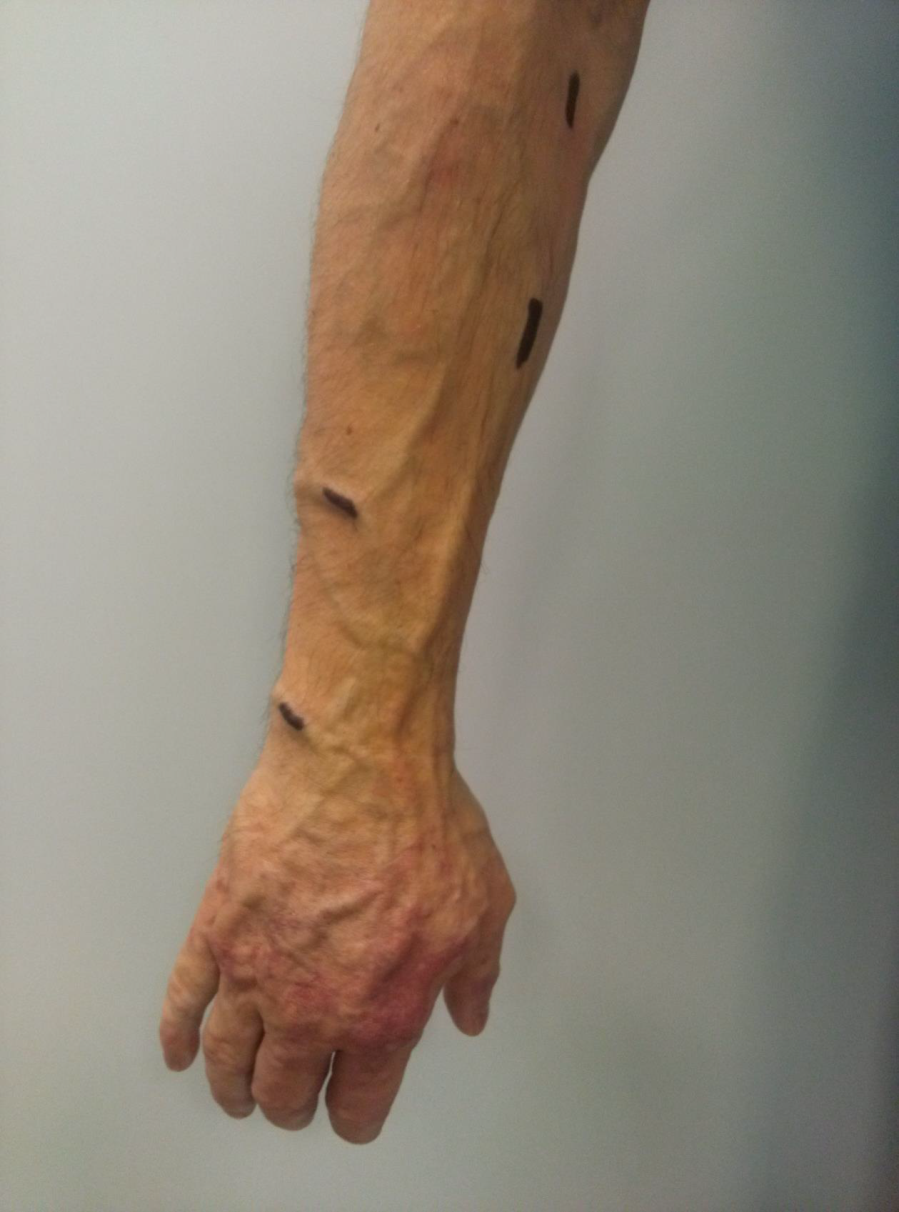 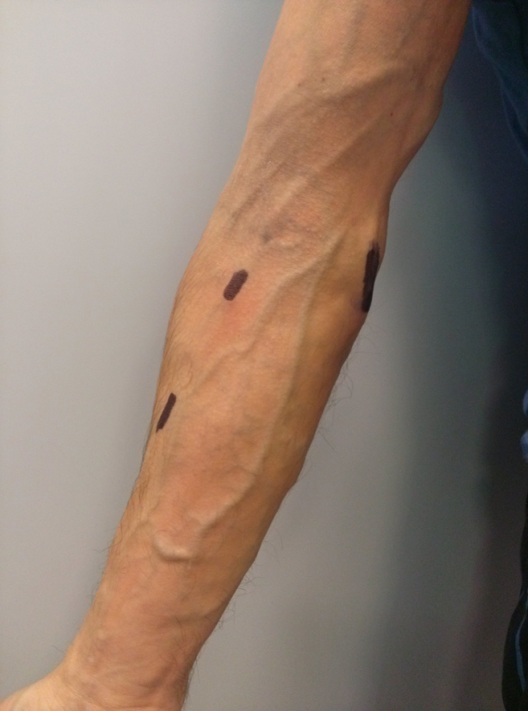 6
3
7
2
1
4
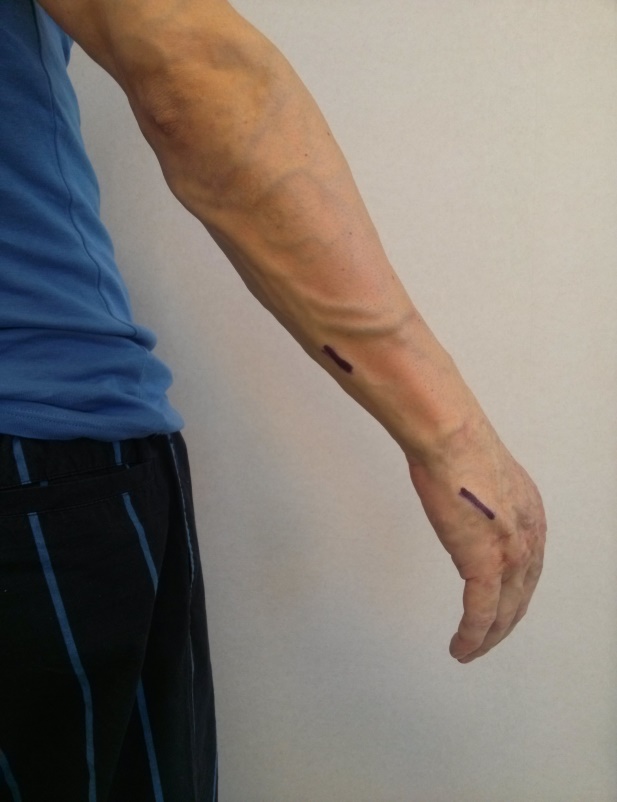 3
5
6
7
Hand : faded angioma  color, collapsed varicose veins  Forearm:  collapsed Varicose veins

Heaviness, sweating Dramatically relieved
Ulnar neuralgia: Cured
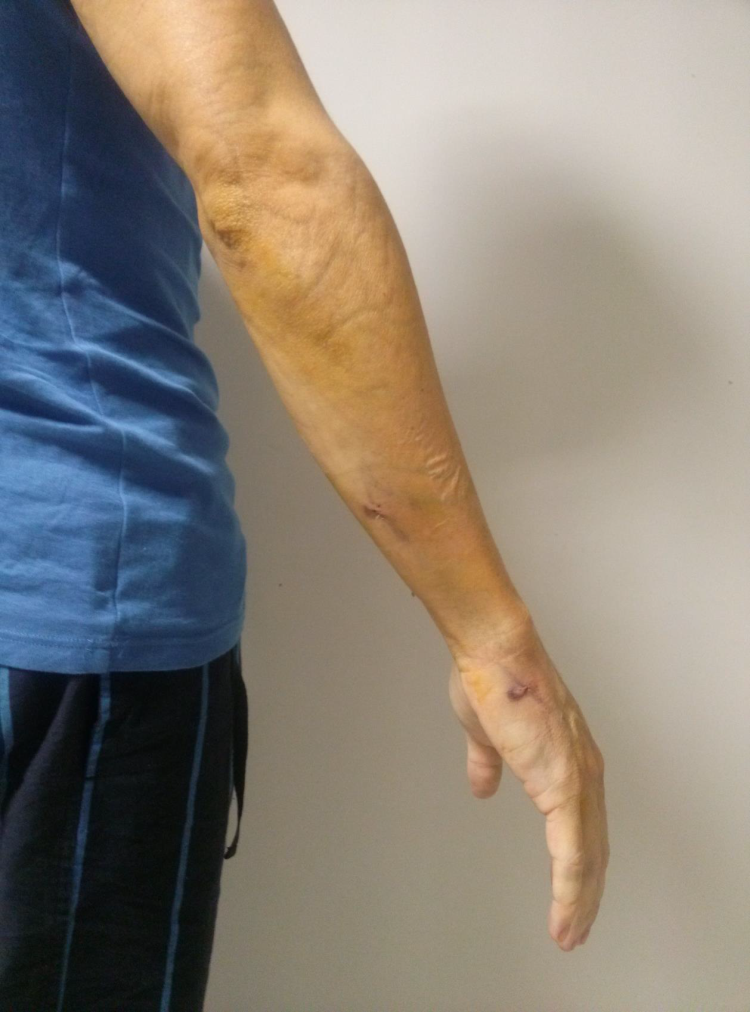 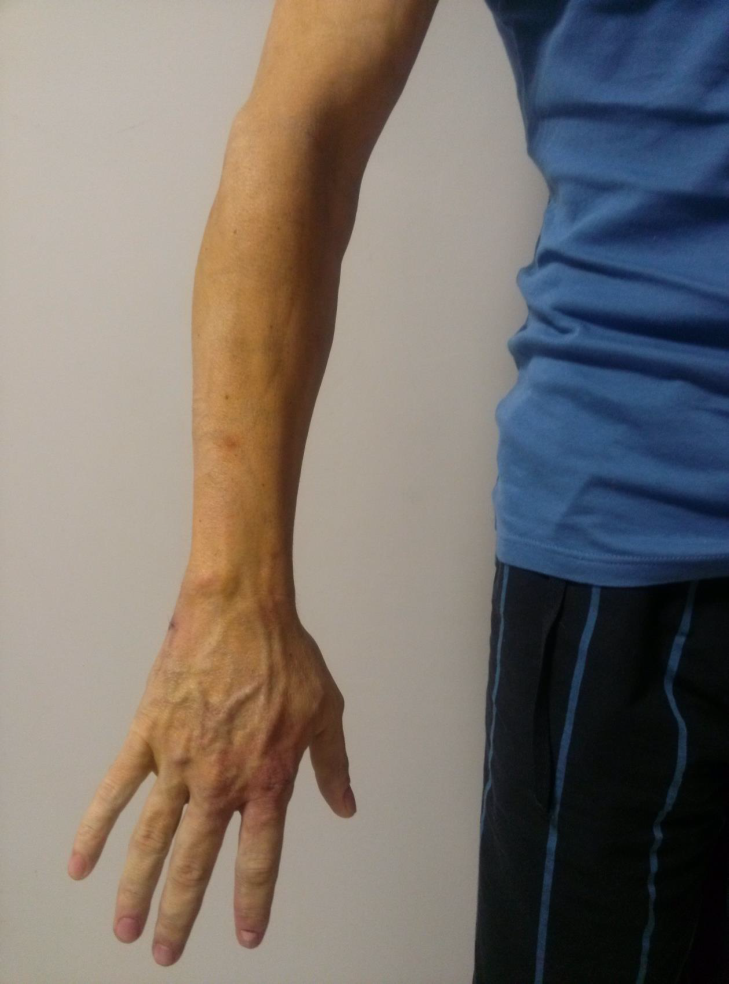 Shunts: closed shunt ( 1 escape point disconnection) and open deviated shunts ( 2,3,4,5,6 escape points disconnection) overload the hand extra-truncular venous malformation and angioma and harms the ulnar nerve. Their disconnection relieves signs and symptoms. Random disconnections and/or ablation could be inefficient or aggravate the disease ( excess of residual pressure and impaired drainage° 

Why 2 steps?
Excessive disconnections would hamper the physiological drainage of the hand as well as the angioma would . Thus, progressive disconnection.